The Precambrian Earth
Section 1:  Early Earth
Section 2:  Formation of the Crust and Continents
Section 3:  Formations of the Atmosphere and Oceans
Section 4:  Early Life on Earth
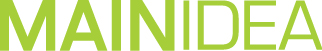 Section 1: Several lines of evidence indicate that Earth is about 4.6 billion years old.
Section 2: The molten rock of Earth’s early surface formed into crust and then continents.
Section 3: The formation of Earth’s oceans and atmosphere provided a hospitable environment for life to begin.
Section 4: Life began on Earth fewer than a billion years after Earth formed.
Section 1 – Early Earth
Essential Questions:
What evidence exists that indicates Earth is 4.6 billion years old?
What were the heat sources of early Earth?
Precambrian time spans nearly 90% of Earth’s history.
When Earth was first formed it was hot, volcanically active, and no continents existed on its surface.
Very little is known about Earth’s first 600 million years.
The earliest forms of life were simple unicellular organisms were formed during the Archean.
Absolute-age dating has revealed that the oldest rocks are 4.28 billion years in age.
However evidence in zircon shows that Earth is much older.
Zircon is a stable and common mineral that can survive erosion and metamorphism.
The oldest zircon is at least 4.4 billion years old.
Earth was extremely hot after it formed.
Earth’s gravitational contraction, radioactivity, and bombardment by asteroids, meteorites, and other heavenly bodies were the source of this heat.
Gravitational contraction caused Earth’s center to press together and raised Earth’s internal temperature.
Decay of radioactive isotopes releases energy in the form of heat.  There were more isotopes on early Earth therefore making it hotter.
Impacts of asteroids, meteorites, and other objects collided with Earth during the first 500 to 700 million years.
These impacts created large amounts of Earth.
An impact by a large planetary object with early Earth caused the creation of the Moon.
The debris from these impacts caused a blanketing effect that prevented heat loss into  space.
Section 2 – Formation of the Crust and Continents
Essential Questions:
How is the process by which Earth differentiated summarized?
How did Earth’s crust and continents form?
How did the continents grow during the Precambrian?
The intense heat of the early Earth much of the planet consisted of hot, molten magma.
As Earth cooled, the minerals and elements in this molten magma became concentrated in specific density.
On early molten Earth, the heavy element iron sank toward the center and light material like silicon and oxygen remained closer to the surface.
This process is called differentiation.
Earth’s earliest crust formed as soon as the upper layer cooled but has been recycled by subduction and none of it exists today.
As the early crust returned to the surface through water it created the first continental crust which is less dense.
Small fragments of granite-rich crust formed.
These crustal fragments are called microcontinents.
Most of the microcontinents were formed during the Archean and early Proterozoic and exist today as cores of today’s continents.
A craton is the oldest and most stable part of the continent.
Cratons represent about 10% of Earth’s crust.
Precambrian shields are exposed cratons.
In North America, the Precambrian shield is called the Canadian Shield because most of it is exposed in Canada.
Valuable minerals such as nickel, silver, and gold are found in the Canadian Shield.
The Canadian Shield is 4.28 billion years old and is surrounded by rock that is about 600 million years old.
Pangaea formed about 250 mya.
As the continents collided massive mountains were formed. 
Mountain building episodes are called orogenies.
One of the earliest landmasses was called Laurentia.  
Laurentia was the ancient continent of North America.
The collision of Laurentia with Amazonia occurred about 1.2 bya and formed Earth’s first supercontinent called Rodinia.
Rodinia with Laurentia at its center, on the equator started to breakup about 750 mya.
Section 3 – Formation of the Atmosphere and Oceans
Essential Questions:
How did Earth’s atmosphere and oceans form?
What was the cause for the increase in oxygen gas in the atmosphere?
How do scientists know that atmospheric oxygen existed during the Proterozoic?
What was the importance of oxygen and water on early Earth?
Scientists think that an atmosphere began to form on Earth during Earth’s formation.
Asteroids, meteorites, and other objects that collided with Earth probably contained water.
The water vaporized upon impact and formed a haze around the planet.
Gases from volcanoes also entered the early atmosphere.
The first oxygen producers of early Earth are 3.5 billion years old and called cyanobacteria.
These organisms used photosynthesis to produce nutrients and oxygen.
These organisms produced enough oxygen to produce the early atmosphere.
Large coral-reef sized mounds of cyanobacteria called stromatolites dominated the early, shallow seas that covered most of Earth.
Scientists can determine whether there was oxygen in Earth’s Archean atmosphere by looking for rusted bands of iron oxides (rust).
These iron oxides are found in rocks from the Proterozoic rocks.
These rocks are currently mined to produce iron.
About 1.8 bya rocks called red beds appeared.
This showed that Earth’s atmosphere contained oxygen at the time.
Oxygen is important because animals require it for respiration but it also provides protection from harmful radiation.
Ozone (a form of oxygen) prevents harmful radiation from reaching Earth.
Formation of the oceans occurred after a tremendous amounts of rain fell.
The rain filled low lying basins.
The rainwater dissolved minerals exposed at Earth’s surface making the oceans salty.
The oceans were eventually teeming with tiny cyanobacteria and other life-forms.
Life could not exist without liquid water.
Section 4 – Early Life on Earth
Essential Questions:
How is the experimental evidence showing how life might have begun on Earth summarized?
What is the difference between prokaryotes and eukaryotes?
How are Earth’s early multicellular organisms described?
Cyanobacteria existed 3.5 bya but scientists are somewhat perplexed by how it originated.
Some scientists theorized that a “primodial soup” of hydrogen, methane, and ammonia struck by lightning originated early life.
Other scientists believe that amino acids organized elsewhere in the universe were transported in asteroids or comets to Earth.
Other scientists theorize that the amino acids originated deep in the oceans around hydrothermal vents.
It is possible that a combination of all these theories originated early life.
Fossil evidence indicates that unicellular organisms of prokaryotes (no nucleus) and eukaryotes (nucleus) dominated Earth until the end of the Precambrian.
Many early unicellular organisms became extinct 850-550 mya during “Snowball Earth”.
Glaciers may have moved as far south as the equator and oceans may have been frozen.
Some unicellular organisms may have survived near hydrothermal vents.
As the ice melted and retreated large, soft-bodied (life jellyfish) eukaryotes called Ediacaran biota developed.
Another mass extinction occurred about 600-540 mya that then led to organisms that are more closely related to organisms that exist today.